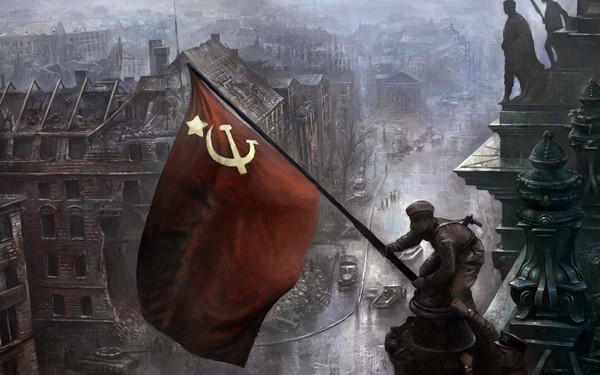 Я помню.
Я горжусь.
Иванова Ольга Федоровна
Моя прабабушка  родилась в городе Ленинград, в 1923 году.
Ольга Федоровна с детства стремилась стать врачом. И после окончания школы, поступила в медицинский институт. Но дальнейшей судьбой распорядилась война...
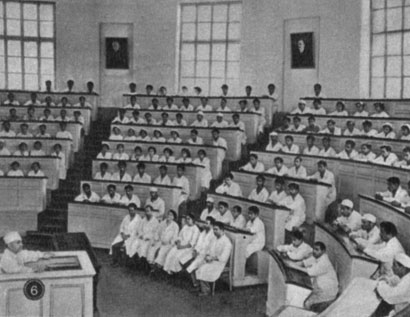 8 сентября 1941 годаначалась Блокада Ленинграда. Многие институты были переоборудованы в госпитали. И имея неоконченное высшее, Ольга Федоровна всю блокаду служила в госпитале. Лейтенантом медицинской службы.
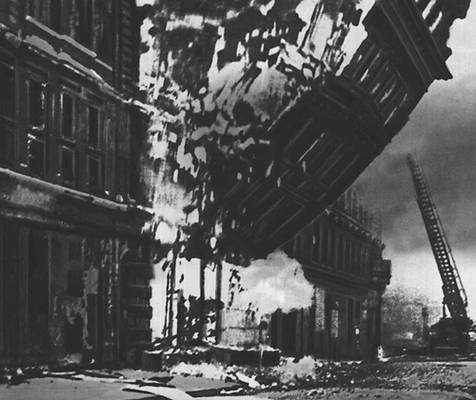 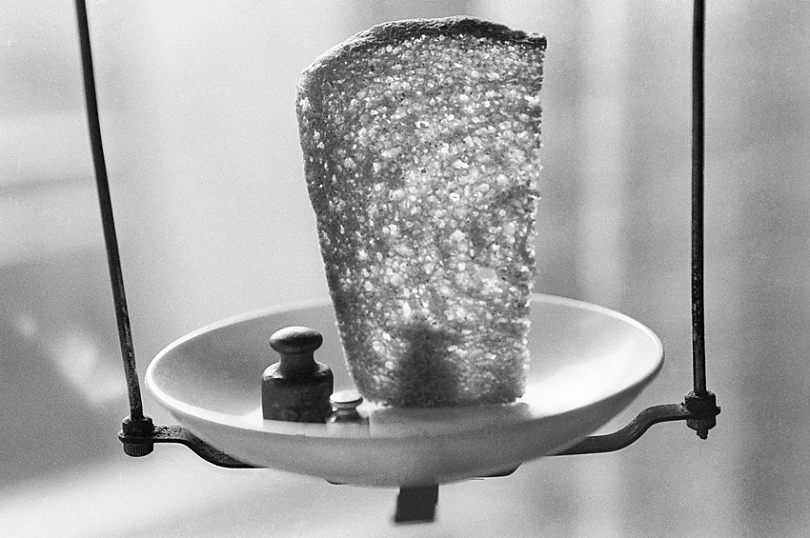 С Блокадой Ленинграда  связаны самые тяжелые воспоминания. Ежедневные бомбардировки и артиллерийские обстрелы уносили жизни людей, но фашисты приготовили ленинградцам страшного и невидимого врага – голод. На городских улицах исчезли даже голуби.
Зимой в ленинградских дворах-колодцах возле госпиталей, уложенные в штабели «до неба», лежали  умершие от голода. Несчастные матери ежедневно приносили своих мертвых детей, не желая их оставлять и ждали своей очереди на захоронение.
Ольга Федоровна служила в госпитале медицинской сестрой, жила вместе со своей пожилой бабушкой и выживали они только благодаря пайку, который получала как военнослужащая.
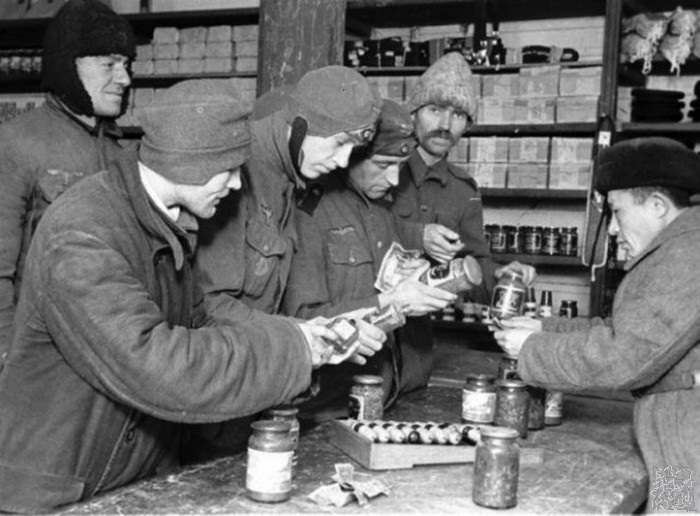 Позже, госпиталь, в котором служила Ольга Фёдоровна, перебросили на Ораниенба́умский плацда́рм.В связи с этим, бабушка Ольги Федоровны осталась совсем одна. И без поддержки не выжила. С Ораниенбаумского пятачка началась в 1944 г. операция по прорыву блокады Ленинграда. Операция «Нева».
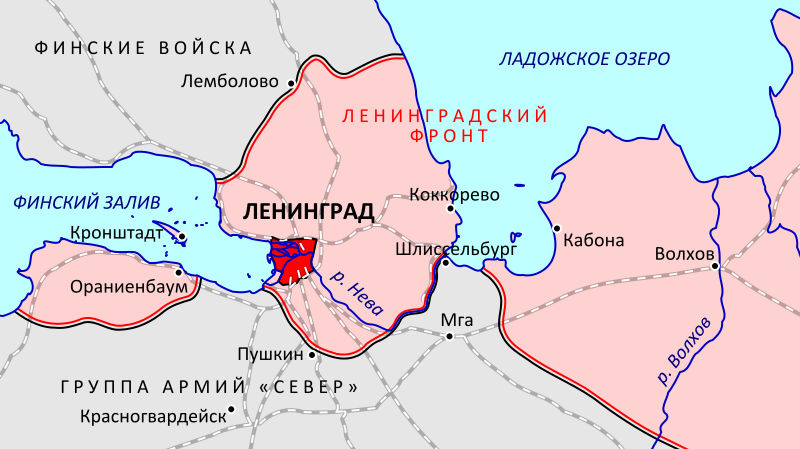 Линии фронта на 21 сентября 1941 года
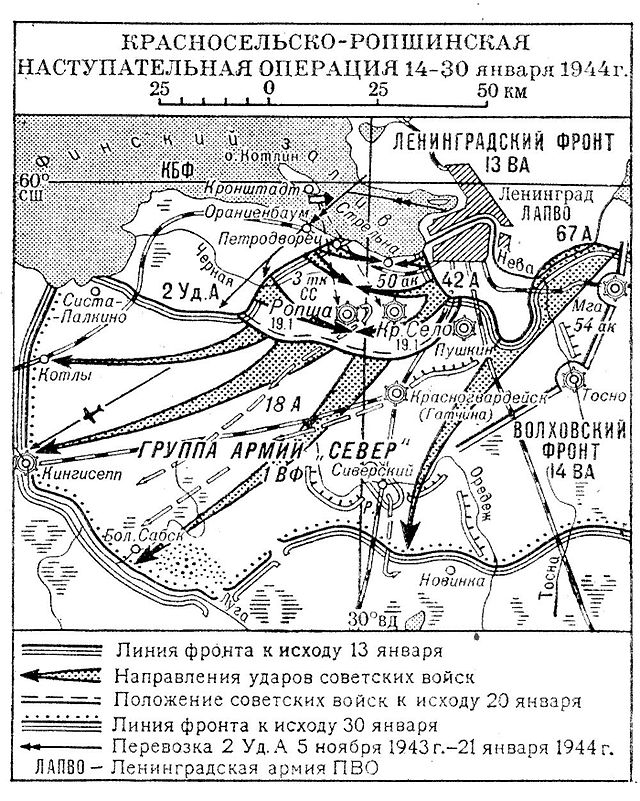 Ольга Федоровна принимала участие в операции «Нева» . Была награждена боевыми наградами «Операция Нева», и «За оборону Ленинграда».
«Над Ленинградом далёкая рассыпь взлетевших маленьких огоньков. Залпы трёхсот двадцати четырёх орудий катятся из города к нам через тёмные поля, под низким туманным небом, по извилинам заледенелой Невы. Сотни разноцветных ракет, поднявшись в тёмной дали над громадами городских зданий, как экзотические цветы на тонких стеблях, изгибаются и медленно опадают. Мы, незнакомые друг другу солдаты и офицеры, чувствуя себя родными и близкими людьми, несказанно взволнованы этим зрелищем. Стоим, смотрим, молчим, и грудь моя стеснена, — кажется, впервые за всю войну мне хочется плакать. Когда салют кончился, мы прокричали «ура!», жали друг другу руки, обнимались.»
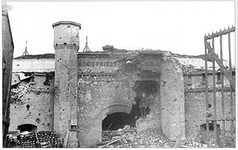 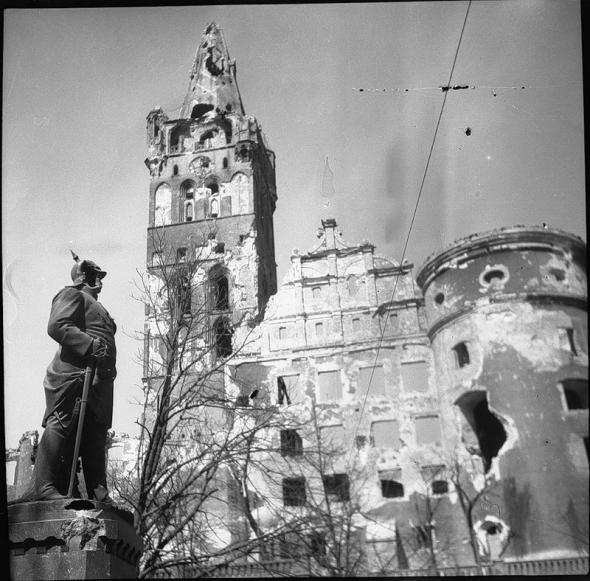 После прорыва блокады Ольга Федоровна в составе  2-й ударной армии прошла через всю Восточную Пруссию, Польшу и Германию. 
Она участник штурма города-крепости Кёнигсберг.
Награждена медалью «За взятие Кёнигсберга»
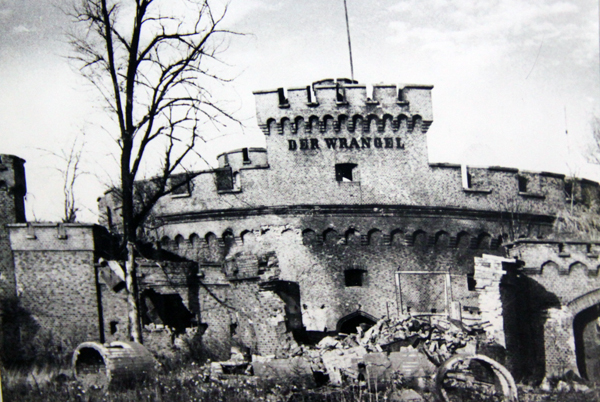 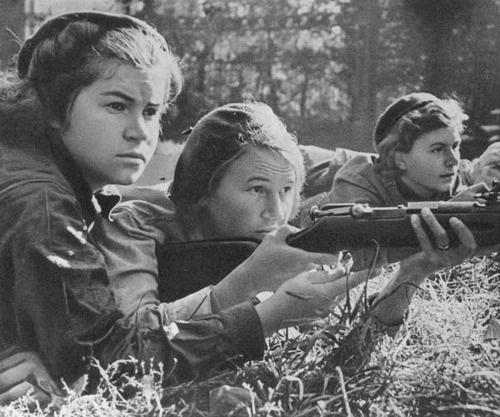 Всю Войну моя прабабушка прошла с тремя подругами с самого Ленинграда.
На сегодняшний день которых, к сожалению, уже нет в живых.
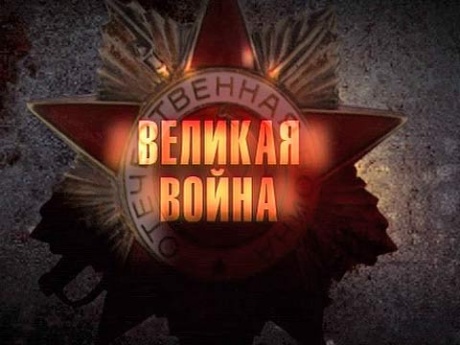 После войны Ольгу Фёдоровна работала операционной сестрой в Германии в г. Шверин, земля Мекленбург. Помню как она рассказывала о том, как впервые попала на операцию, еще в самом начале войны в блокадном Ленинграде.От увиденного на операционном столе ей стало плохо,и всю операцию она просидела в сторонке. Ей было всего 17 лет. После такого ее могли с легкостью отстранить от медицинской службы. Могли. Но благодаря хирургу, который вел операцию, она осталась.  Он предоставил ей шанс.Возможно  -  шанс выжить.
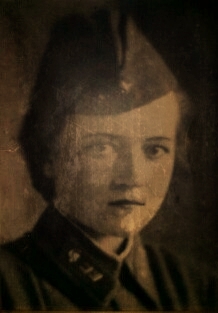 Уже в г. Шверин, она встретила свою судьбу, вышла замуж и родила первого ребенка.После возвращения на Родину, прабабушка моя до 77 летнего возраста работала фельдшером на скорой помощи в бригаде реанимации. В настоящий момент находится на пенсии.

Моя прабабушка имеет осколочные ранения и была контужена. Из-за контузии сейчас почти ничего не слышит.
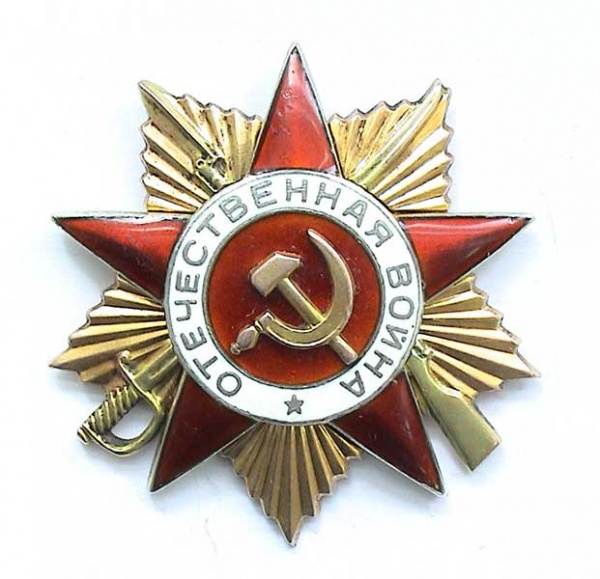 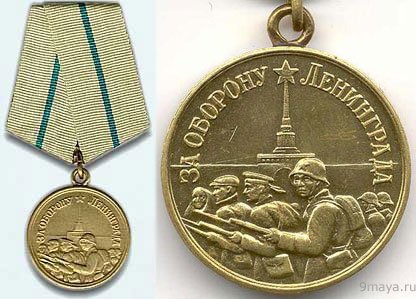 Ольга Федоровна награждена двумя орденами «Отечественная война», медалями «За оборону Ленинграда», «За взятие Кёнигсберга», «За боевые заслуги», «За победу над Германией» и другими
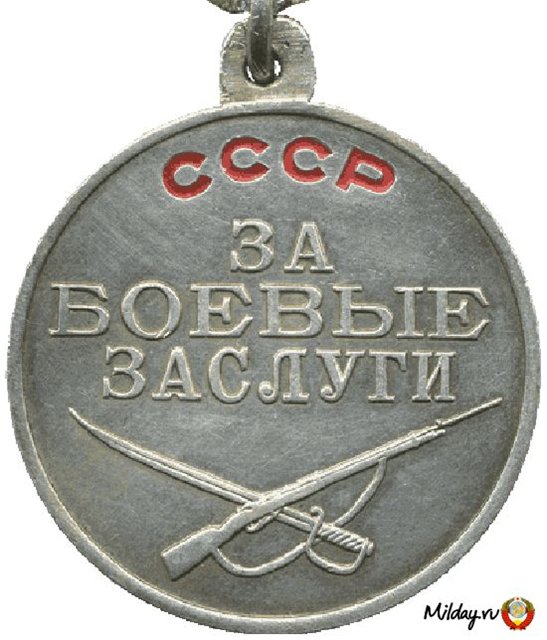 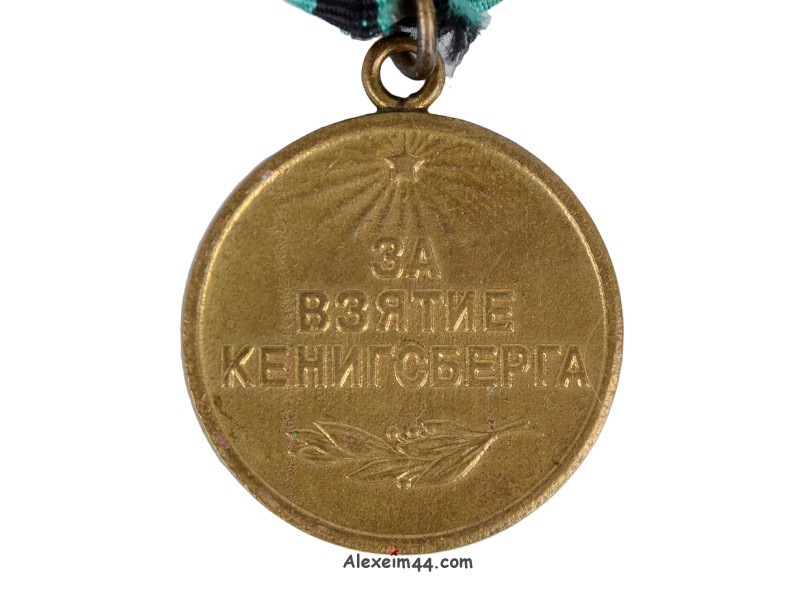 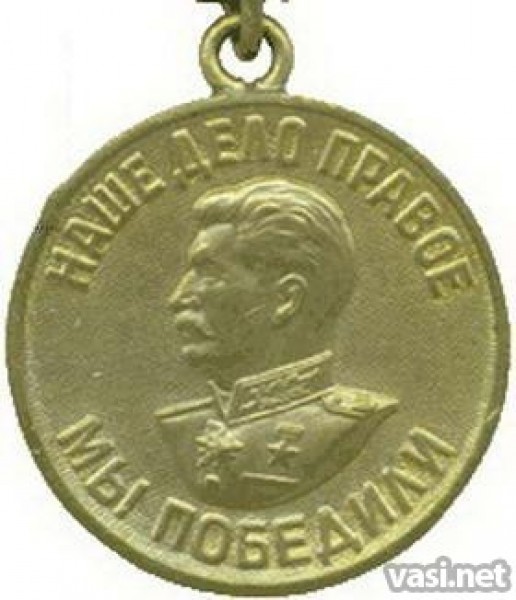 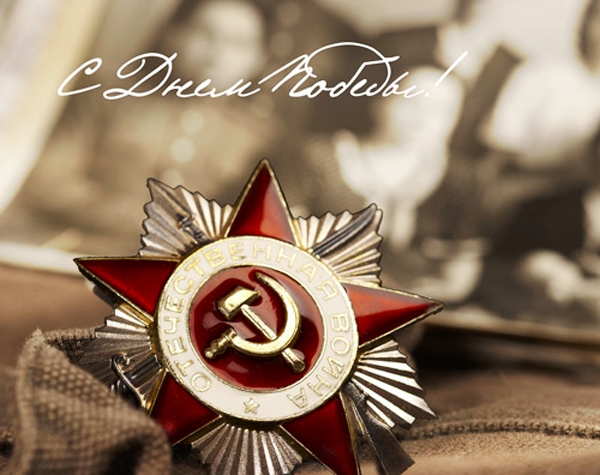 Презентацию подготовила воспитанница 7 «В» класса.Белявская Полина Зауровна.